LHC machine status
LHCC 3rd June 2015
Mike Lamont for the LHC team
In parallel with sector by sector cool-down
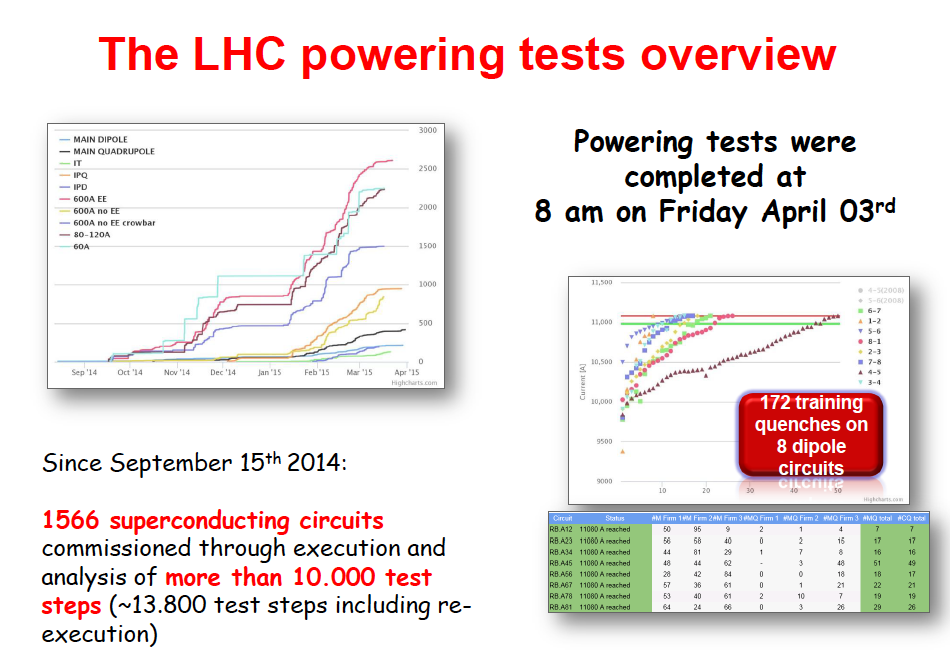 2
Dipole training 1/2
154 dipoles per sector, powered in series
Ramp the current until single magnet quenches -  “training quench”
Usually quench 3 – 4 other dipoles at the same time
Cryogenics recovery time:  6 – 8 hours
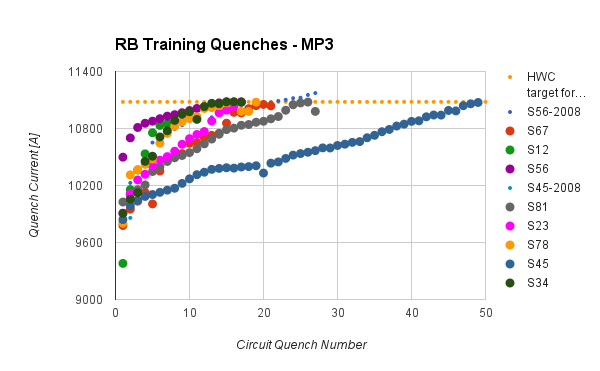 3
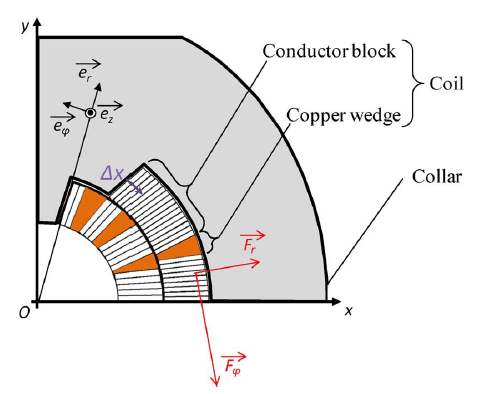 Dipole training 2/2
Training: frictional energy released during conductor motion
Campaign summary
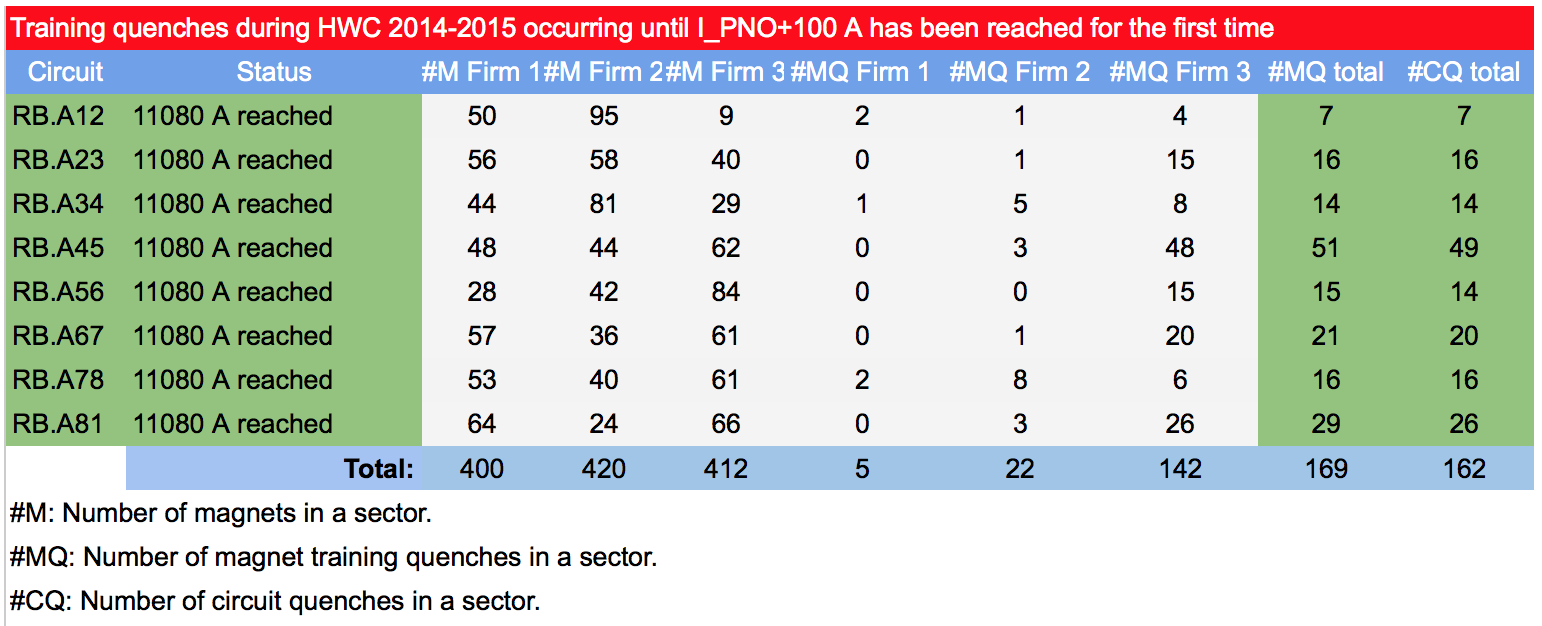 All magnets have been trained to well over 7 TeV in SM18 before installation
Extensive re-training in situ was not expected
4
LHC - 2015
Target energy: 6.5 TeV
looking good
Bunch spacing: 25 ns
strongly favored by experiments (pile-up limit around 50) 
Beta* in ATLAS and CMS:  80 to 40 cm
Energy
25 ns
Lower quench margins
Lower tolerance to beam loss
Hardware closer to maximum (beam dumps, power converters etc.)
Electron-cloud
UFOs 
More long range collisions
Larger crossing angle, higher beta*
Higher total beam current
Higher intensity per injection
5
LHC bunch structure - 2015
25 ns bunch spacing
~2800 bunches
Nominal bunch intensity 1.15 x 1011 protons per bunch
1 PS batch
(72 bunches)
1 SPS batch
(288 bunches)
Abort gap
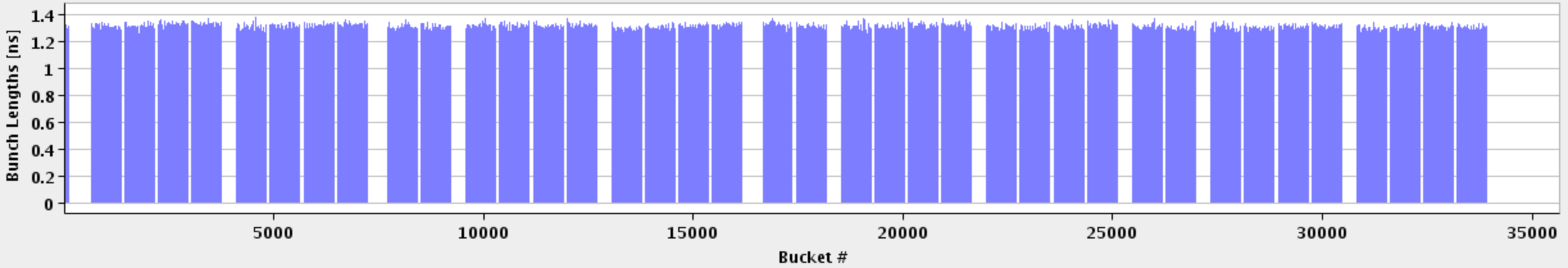 26.7 km 2800 bunches
New limits of ~2 PS batches per injection from the injection protection absorbers – will reduce the maximum number of bunches to around 2500
6
2015: beta* in IPs 1 and 5
Many things have changed. Start carefully and push performance later. 
Start-up: β*= 80 cm – (very) relaxed
2012 collimator settings
11 sigma long range separation
Aperture, orbit stability… checks ongoing
Ultimate in 2015: β*= 40 cm
Possible reduction later in the year
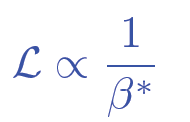 7
2015 commissioning strategy
Low intensity commissioning of full cycle – 8 weeks
Pilot physics – low number of bunches
Special physics run: LHCf and luminosity calibration
Scrubbing for 50 ns 
Intensity ramp-up with 50 ns
Characterize vacuum, heat load, electron cloud, losses, instabilities, UFOs, impedance
Scrubbing for 25 ns
Ramp-up 25 ns operation with relaxed beta* 
Possibly commission lower beta*
25 ns operation
8
2015 Q2
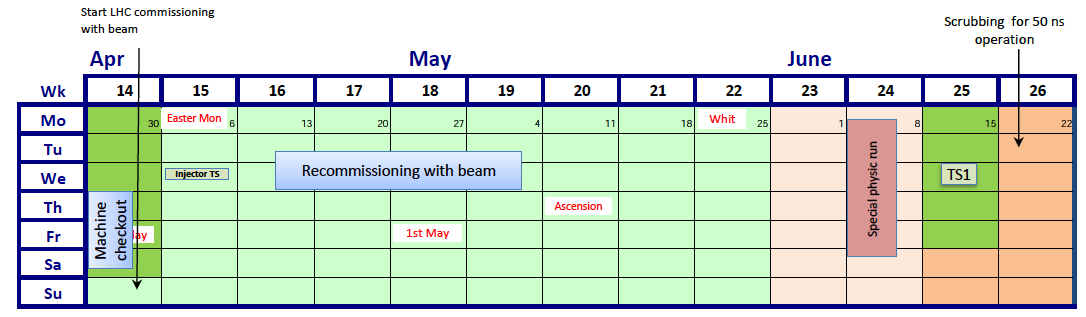 FIRST STABLE BEAM3rd JUNE
FIRST BEAM5th APRIL
SCRUBBING FOR 50 ns
PILOT PHYSICS
8 weeks beam commissioning
Pilot physics – up to at least 40 bunches per beam
5 days special physics at beta* = 19 m (VdM, LHCf, TOTEM & ALFA)
Start technical stop  – 15th June
9
Q3/Q4 2015
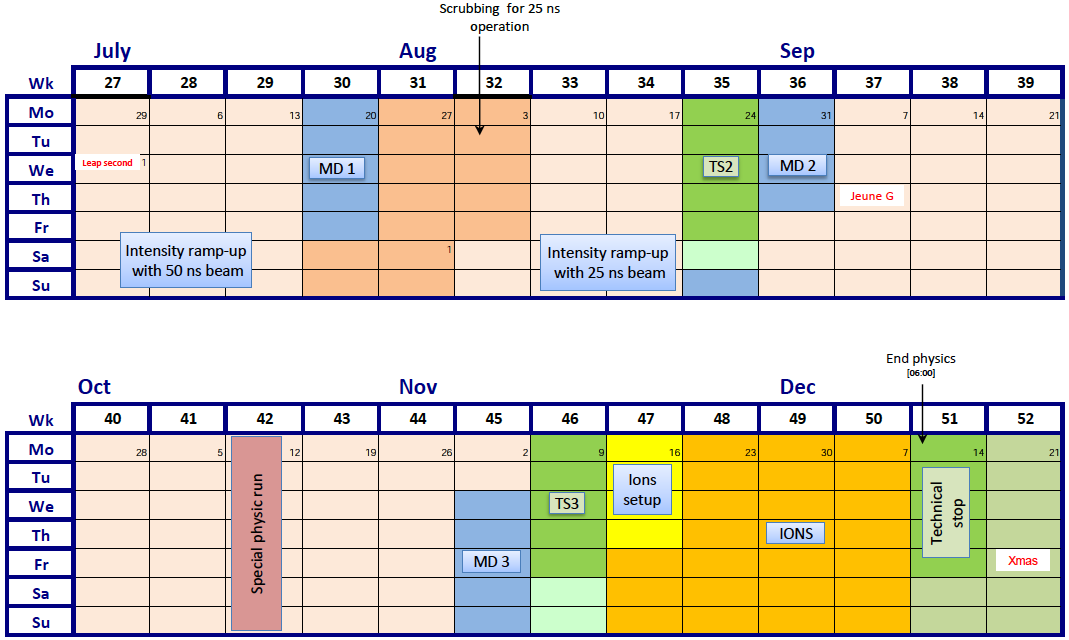 SCRUBBING FOR 25 ns
10
2015 – latest schedule
Schedule - comments
Picked up some 4 weeks delay from:
Powering tests/quench training overrun
Earth fault resolution
Proton-proton physics down to 70 days
Decrease in beta* to be reviewed after gaining some experience (although considerable progress made during commissioning)
Ion program unaffected
Proton-proton reference data will be difficult to squeeze in
12
Commissioning
Injection - probe
Ramp - probe
System commissioning with beam
Collimation
Beam dump
Feedbacks
Beam instrumentation
Machine protection
RF
Transverse damper
Injection
Machine characterization
Optics measurement and correction
Magnetic machine
Operations
High intensity injection
Ramp to 6.5 TeV
Squeeze
Flat-top - probe
Squeeze - probe
Injection - nominal
Ramp - nominal
Flat-top - nominal
Squeeze - nominal
Complete
Ongoing
Collide & validation
13
Milestones
Working throughout with:
probes (5e9 protons per bunch) or
1 or 2 nominals (1.2e11 protons per bunch)
THIS IS NOT BAD!
14
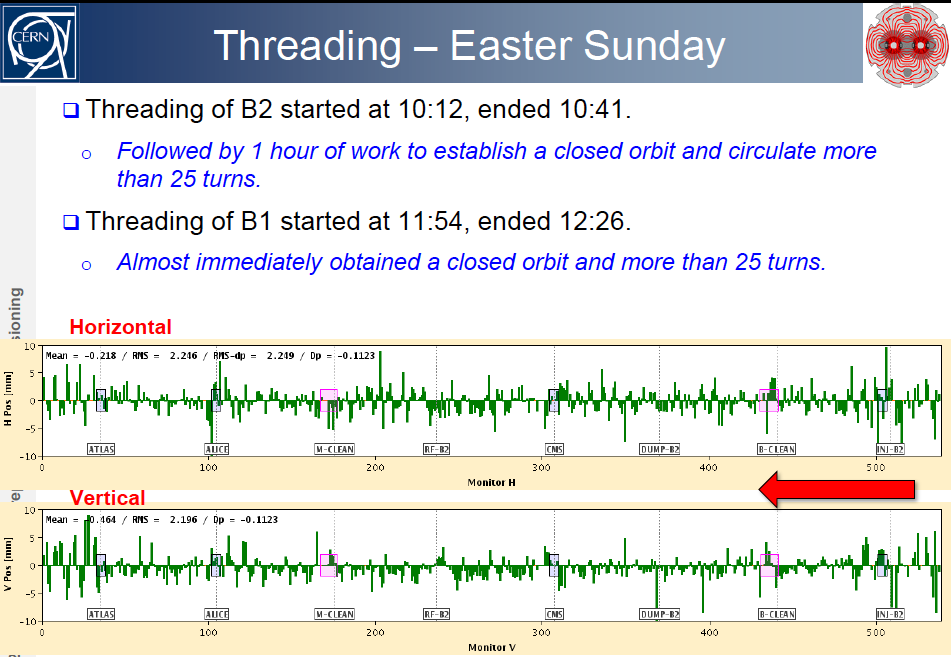 15
6.5 TeV for the first time
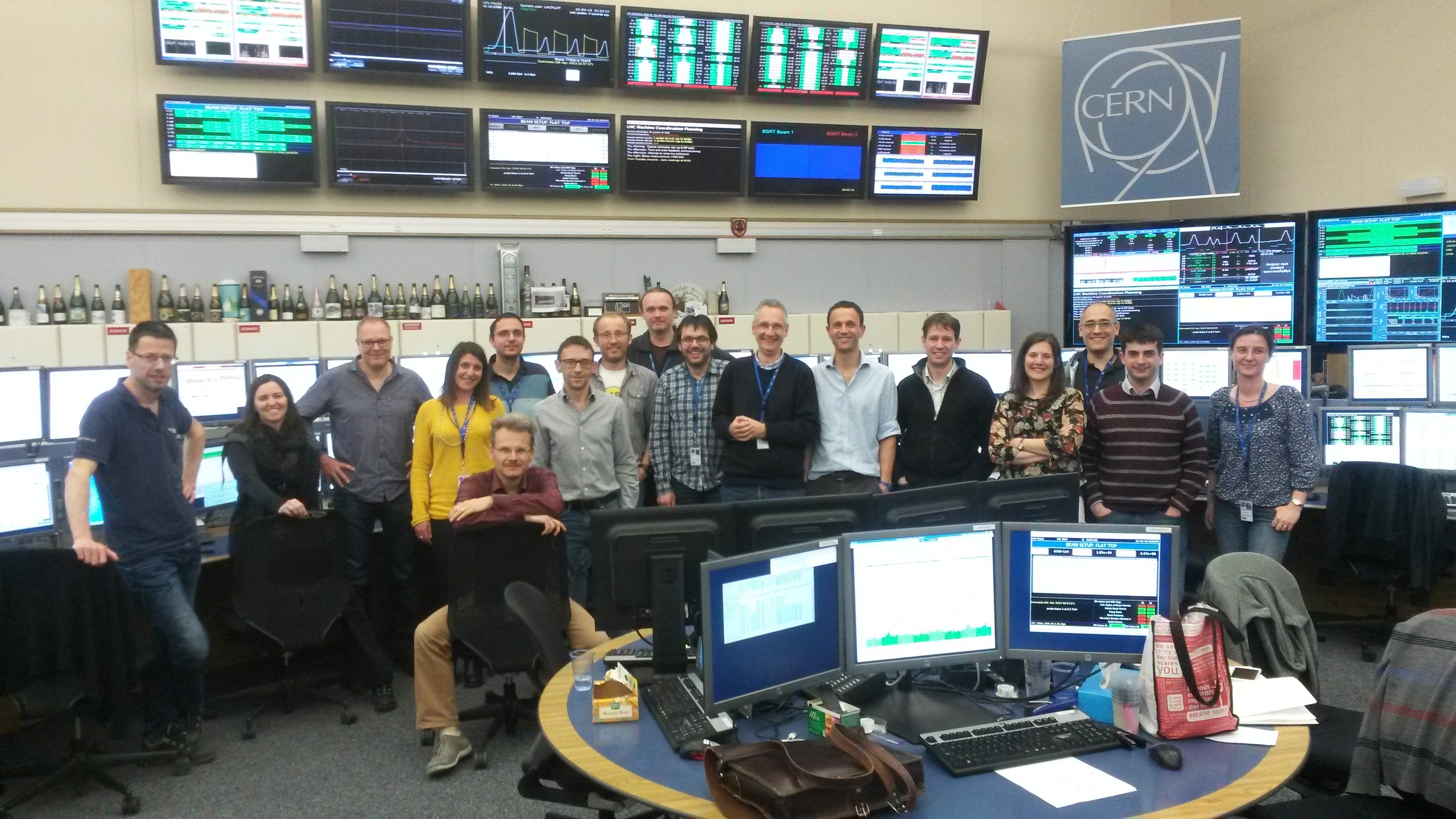 01:03 10th April
16
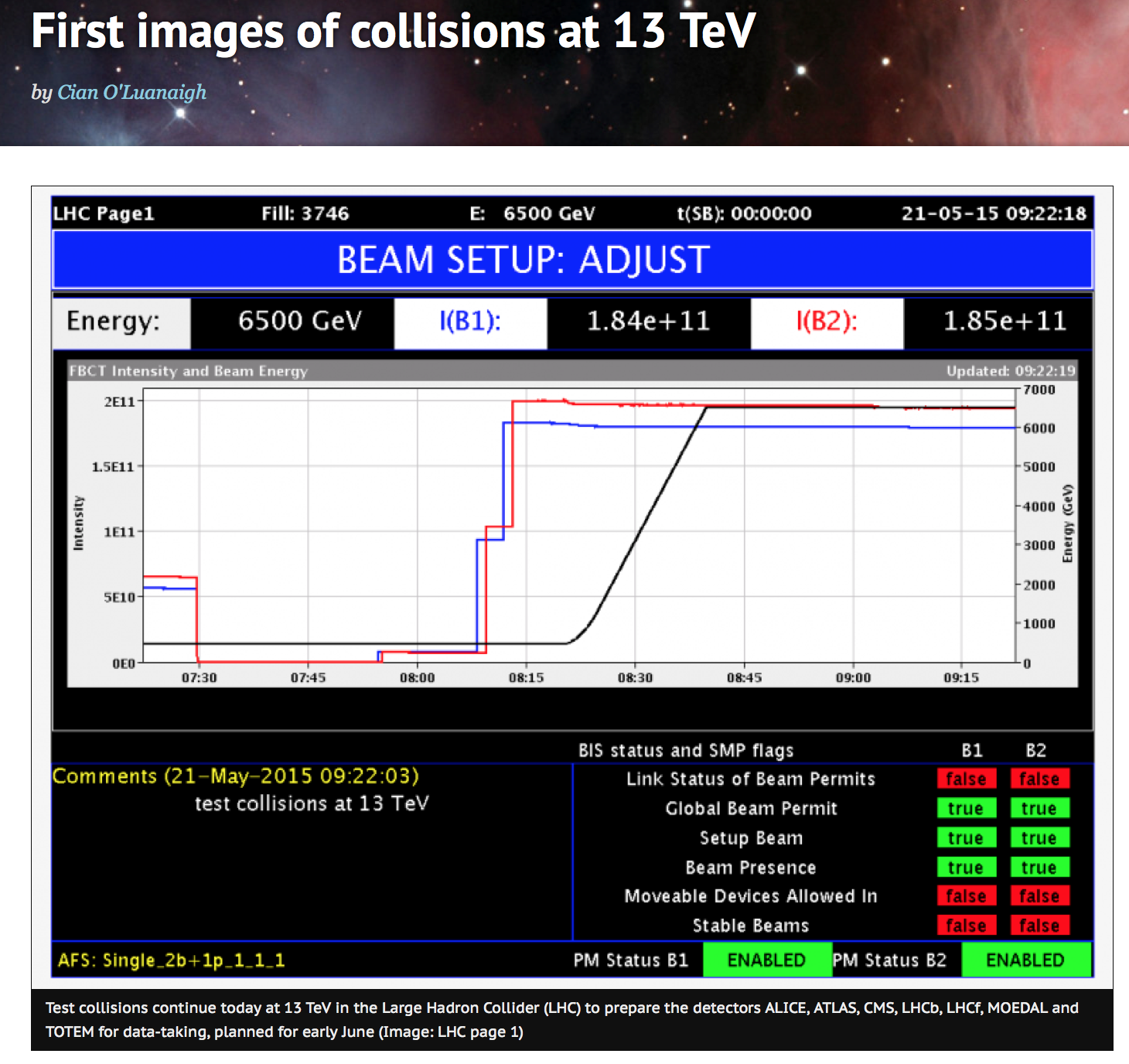 21st May
2 nominal bunches per beam
De-squeezed to 19 m
17
First Stable Beams
This morning
07:00 Injection delayed 
Issue with interlocked BPM
SPS beam dump kicker fault
08:25 Start ramp
08:38 Beams dump at 4.1 TeV 
Software interlock related to interlock BPM fix!
09:46 Start ramp 
10:15 Start squeeze
10:40 Stable beams
18
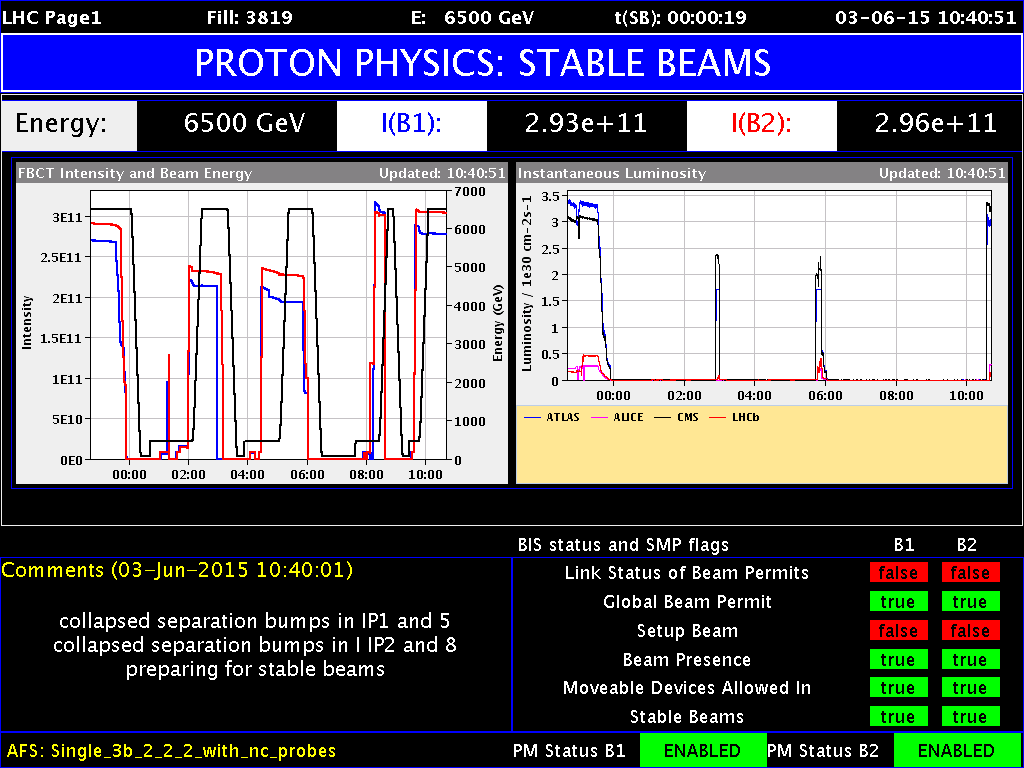 19
Of note 1/2
A lot of lessons learnt from Run 1
Excellent and improved system performance:
Beam Instrumentation
Transverse feedback 
RF
Collimation
Injection and beam dump systems
Vacuum
Machine protection
Improved software & analysis tools
Experience!
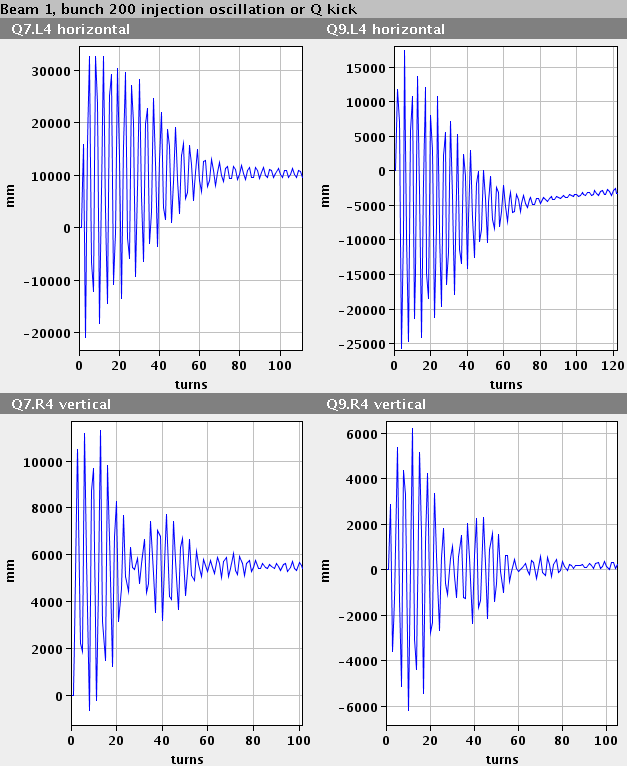 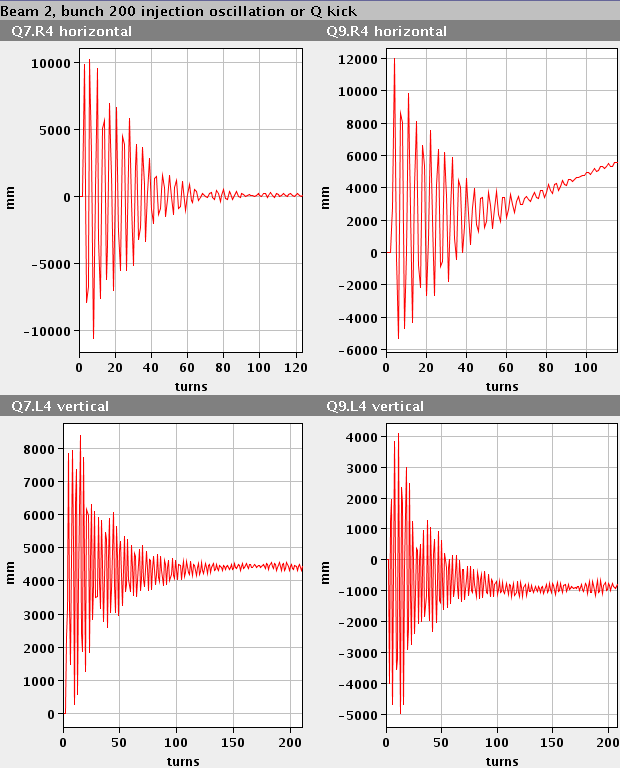 20
Of note 2/2
Magnetically reproducible as ever
Optically good, corrected to excellent
Aperture 
measurements at top energy, 80cm, before and after collision indicate that the aperture is ok and compatible with the present collimation hierarchy. This is a very good result.
Behaving well at 6.5 TeV
One additional training quench so far
Operationally well under control
Injection, ramp, squeeze, de-squeeze
Still have to face the intensity ramp-up
UFOs, e-cloud, vacuum, beam induced heating, instabilities
21
Optics -  40 cm
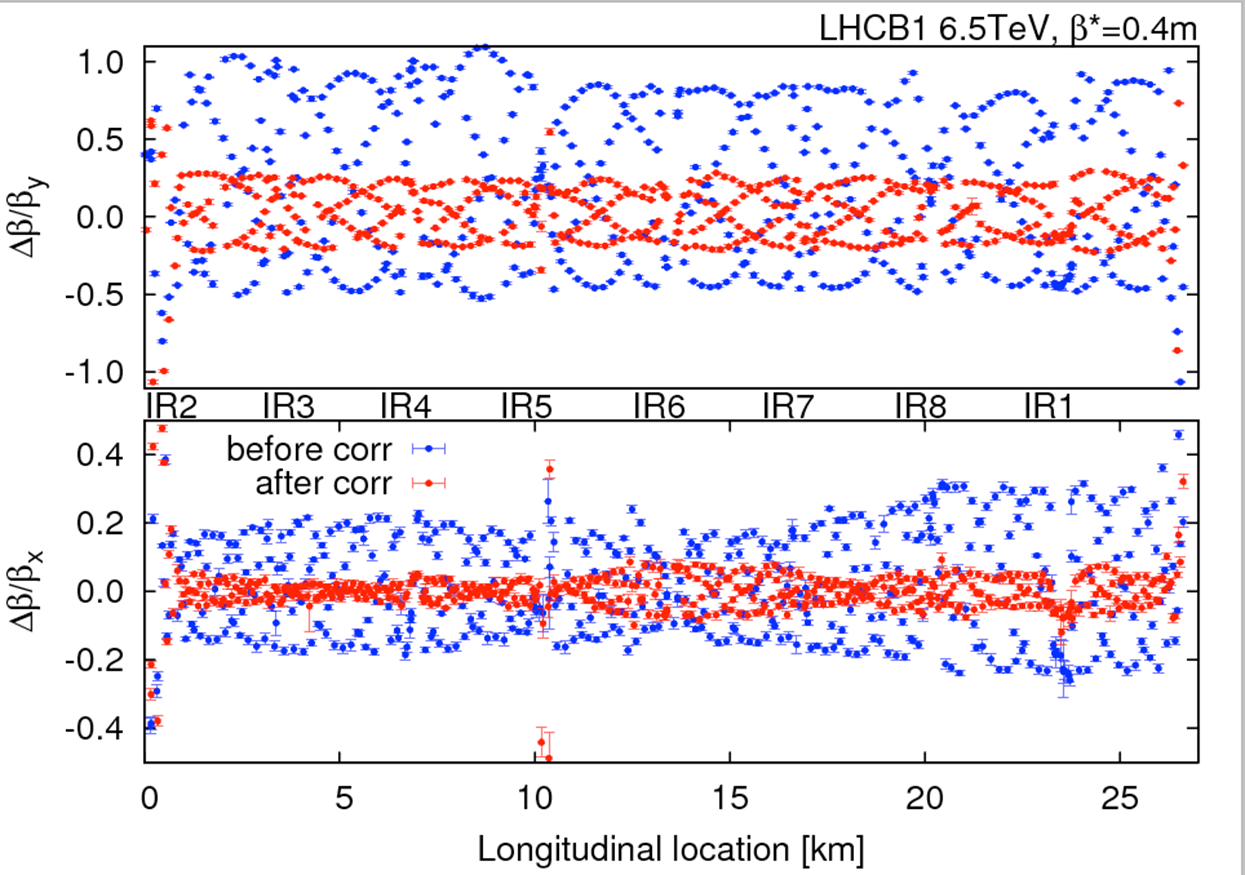 OMC team
22
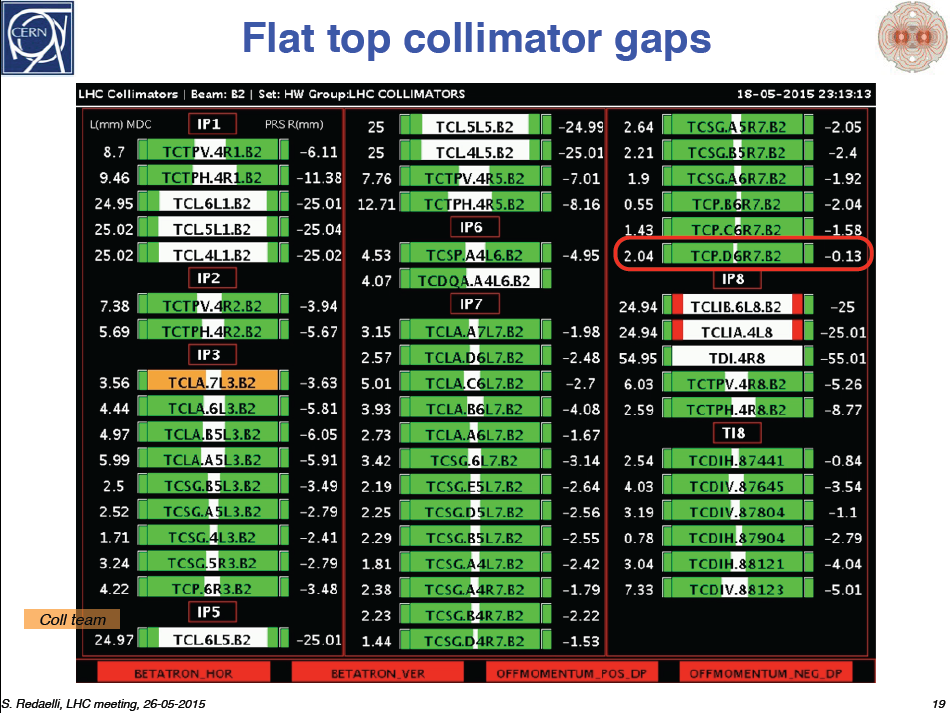 23
Off momentum loss map 6.5 TeV
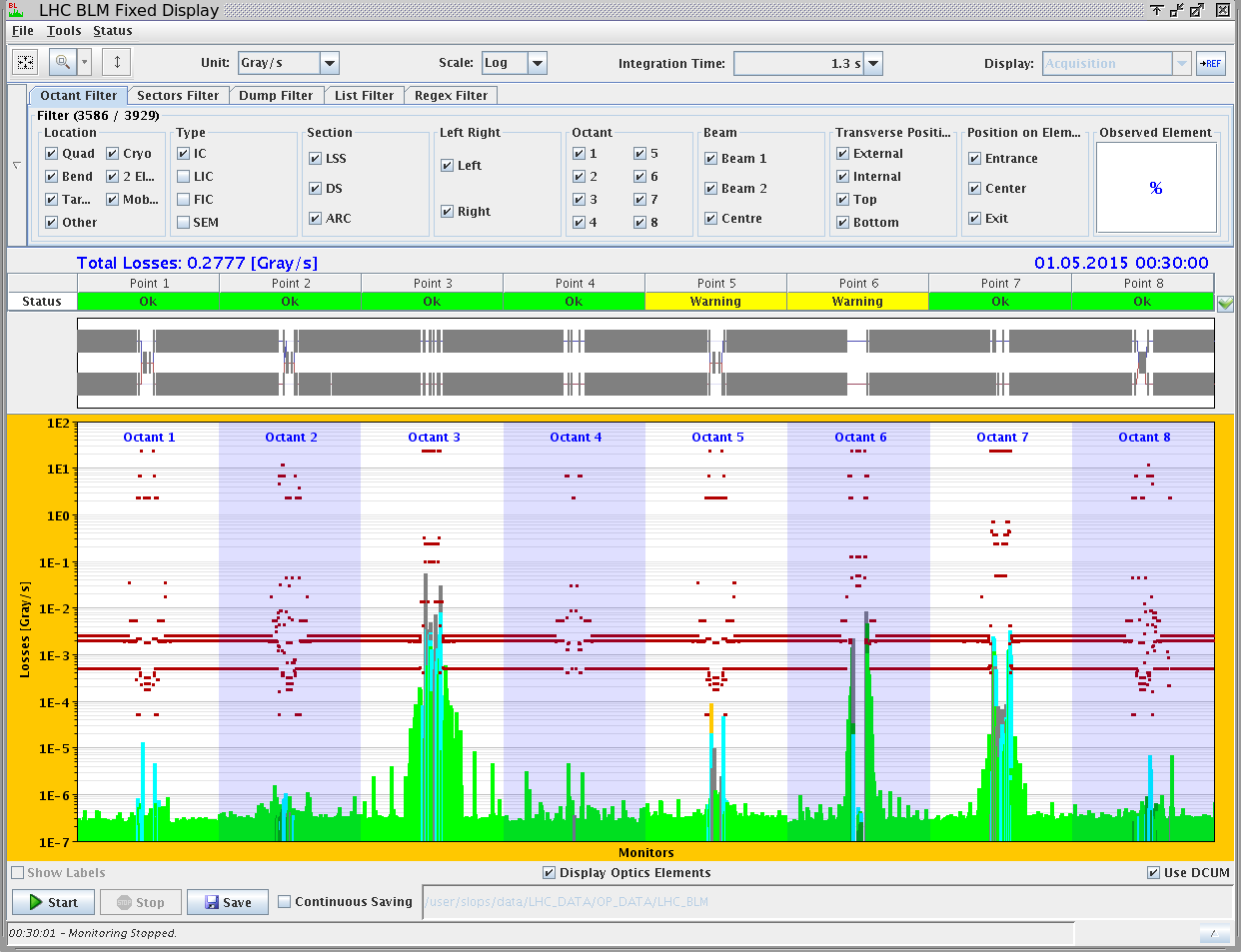 Novel features of collimation system – BPM equipped tertiary collimators, automatic beam based set-up
24
Aperture
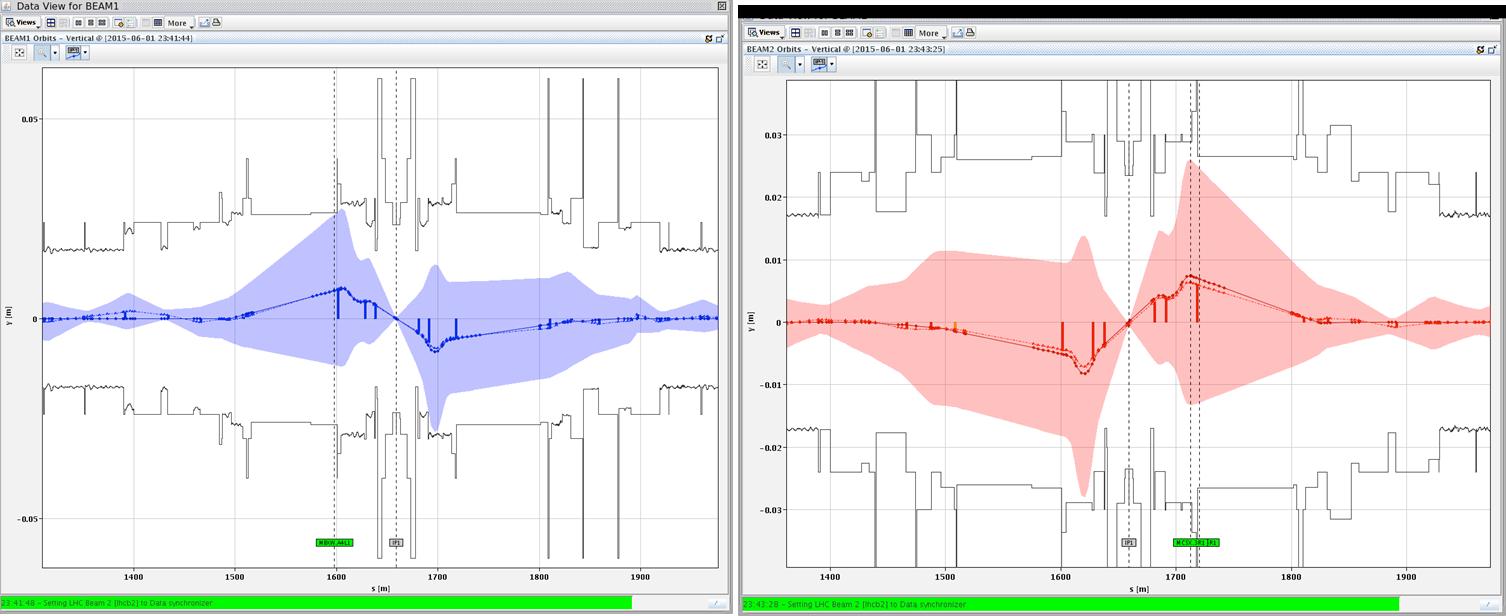 25
MUFOs in 15R8
quench
B2
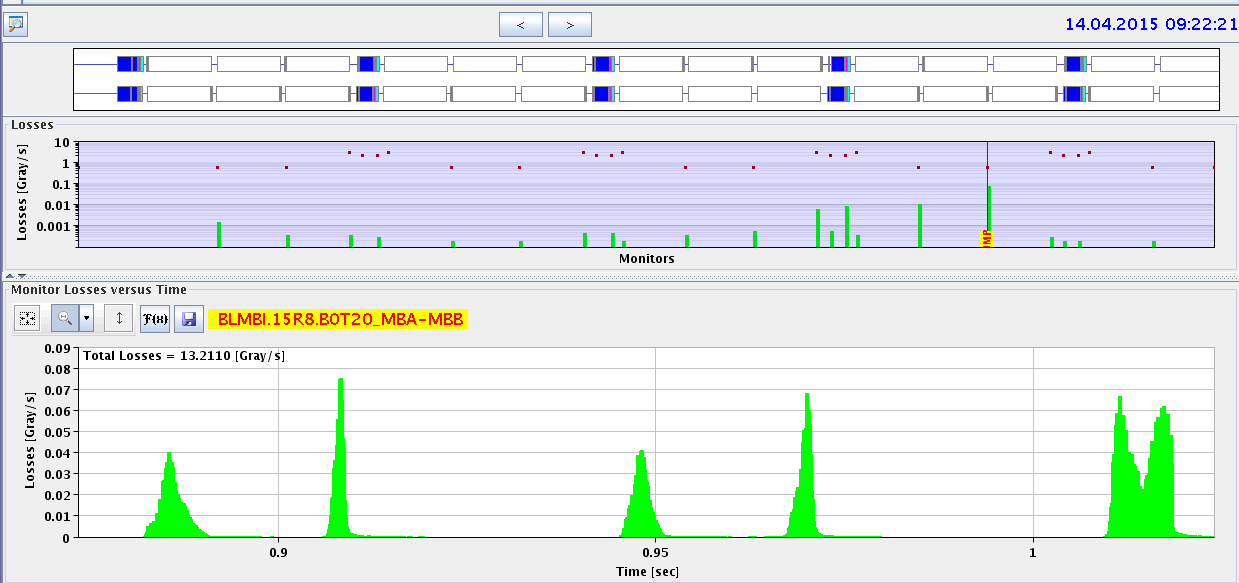 B1
X
Q14
Q15
highest
loss
Multiple loss events after a short time at 6.5 TeV compatible with particles falling into the beam
loss patterns point to a specific position in the middle of a dipole magnet
Quenched twice, numerous BLM triggered dumps…
26
Aperture restriction in 15R8
ULO (Unidentified Lying Object)
Aperture restriction measured at injection and 6.5 TeV
Presently running with orbit bumps
-3 mm in H, +1 in V, to optimize available aperture
aperture probably not limiting for operation
Behaviour with higher intensities and bunch trains still unknown
MUFOs went away but last week
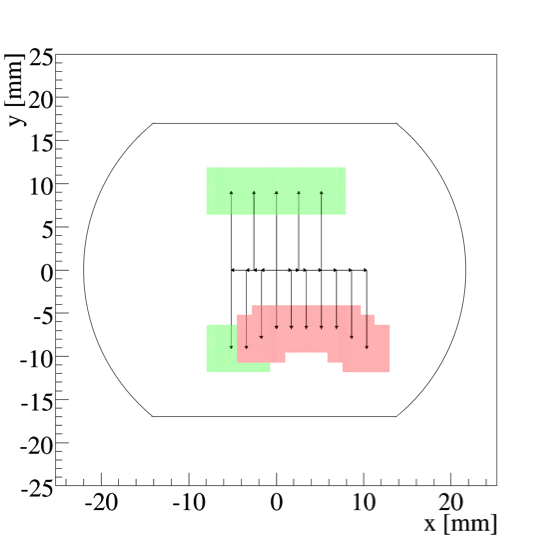 D. Mirarchi
27
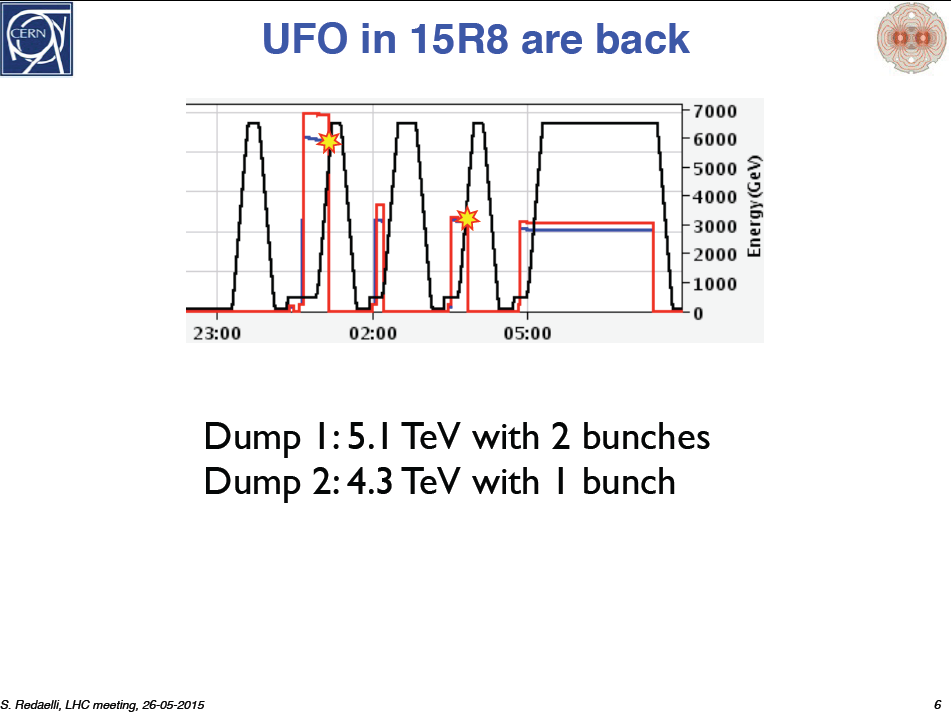 This following a 15R8 aperture scan. A worry.
28
2015: ATLAS and CMS performance
Conservative beta* to start
Nominal bunch population
Reasonable emittance into collisions
Assume same machine availability as 2012
Official GPD luminosity target for the year was 10 fb-1
Now on the challenging side – let’s say 5 to 10 fb-1
29
Special physics runs
First run 5 day run scheduled for next week
LHCf and luminosity calibration with VdM scans. TOTEM and ALFA to piggy-back.
De-squeeze to 19-19-19-24 m commissioned (and test collision delivered)
Roman Pot set-up and validation still to do 
Pilot physics and ~10 pb-1 to be delivered  before but in good shape
Second 7 day run for later in year
VdM and 90 m run for TOTEM and ALFA
Procedures and tools for set-up in good shape – should allow effective exploitation of scheduled time
30
“Doublet” scrubbing beam: PyECLOUD simulation results
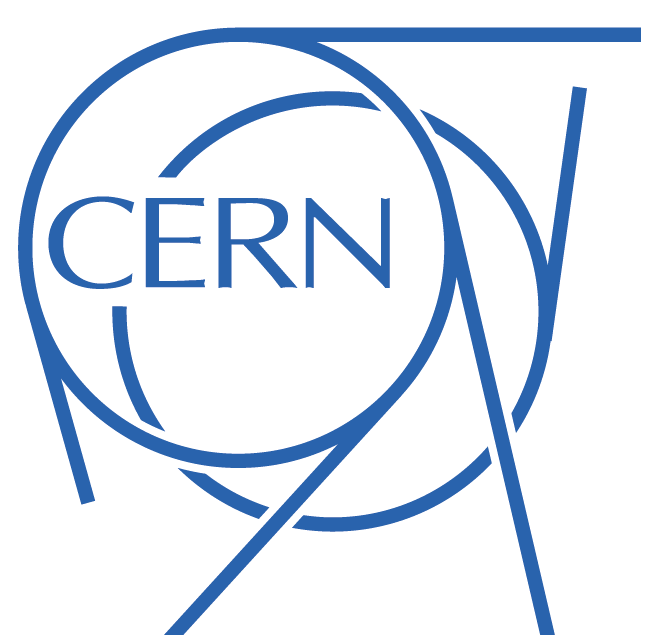 Buildup simulations show a substantial enhancement of the e-cloud with the “doublet”  bunch pattern
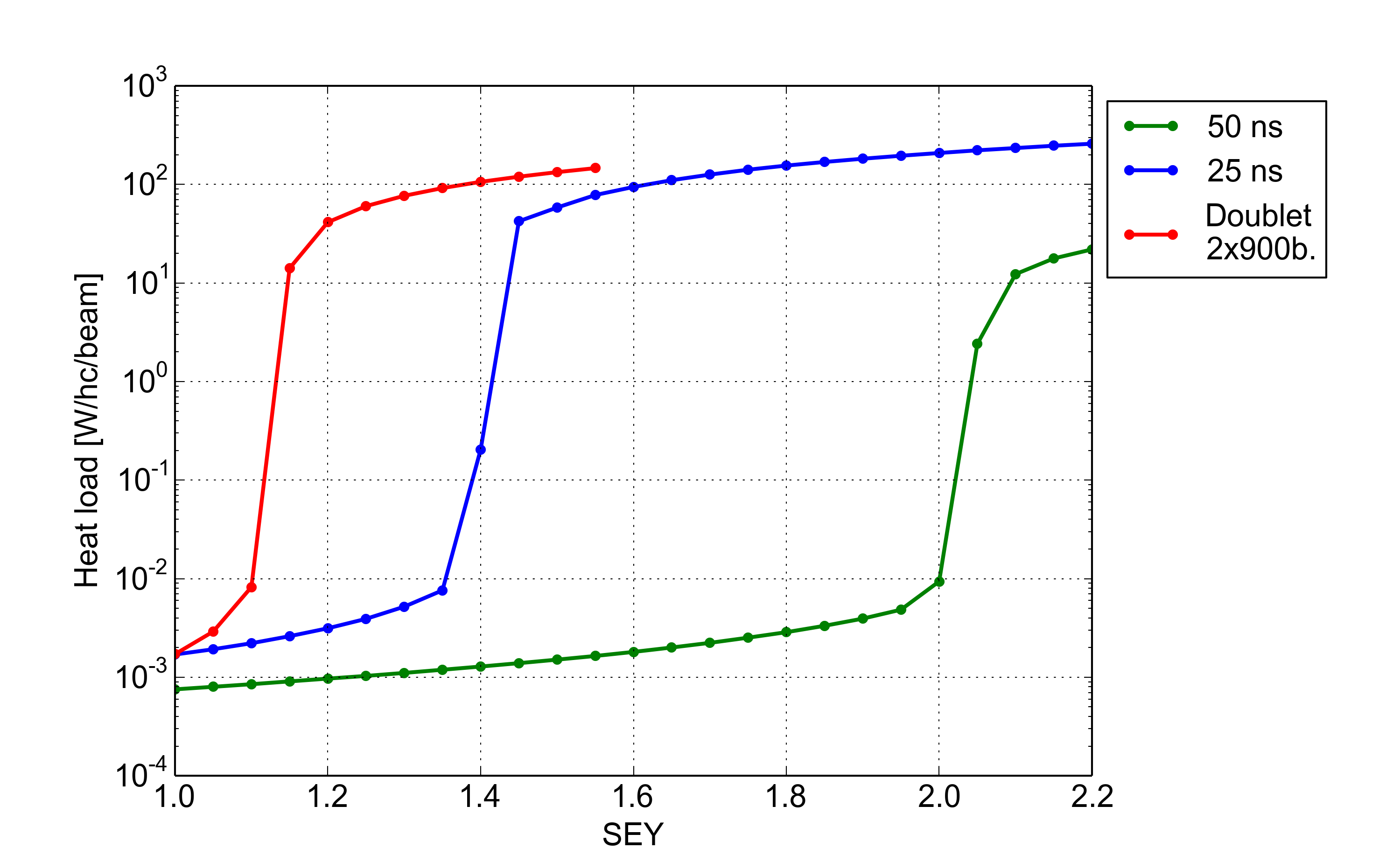 Cryogenics limit
50 ns beam
~1400 bunches
1.7 x 1011 p/b
50 ns 
Scrubbing
25 ns Scrubbing
Doublet Scrubbing
25 ns beam
~2800 bunches
1.15 x 1011 p/b
No e-cloud in the dipoles 
Doublet beam
~900 doublets
0.7 x 1011 p/b
PyECLOUD simulations for the LHC arc dipoles
Giovanni Iadarola and Giovanni Rumolo
Conclusions
Looking good at 6.5 TeV
Great job done in LS1 and during powering tests
Impressive progress so far, lot of lessons learnt in Run 1 and fed-forward
Fundamentals look sound, no show stoppers for the moment
Some irritants – resolution cost time 
Next challenge - higher intensity and e-cloud 
2015 will be a short year for proton physics but lay foundations for production for the rest of Run 2
32